matematika
Seštevanje in odštevanje delov celote
Zapis v zvezek:seštevanje in odštevanje delov celote
Andraž in Jakob sta kupila vsak svojo čokolado. Andraže je pojedel celo, Jakob pa pol. Koliko sta jo pojedla oba skupaj?







Skupaj sta pojedla eno čokolado in pol.
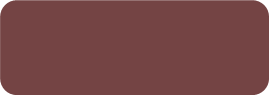 Delovni zvezek
Poglejte, preberite in prerišite del na modri podlagi, kjer je naloga povezana s čokolado in Zalo, ter Nežo.  Tam je zelo lepo prikazano računanje z deli celote.
Rešite naloge na strani 87 in 88. 
Ko končaš pa reši še naloge na strani 85, 5. in 6. nalogo, ter na strani 86, 7. nalogo.